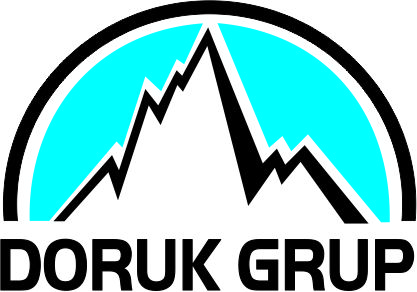 MusaTEMEL         Musa TEMEL
1. YABANCI PARALARIN DEĞERLEMESİ
VUK'un 280'inci maddesinde;
 
 "Yabancı paralar borsa rayici ile değerlenir, borsa rayicinin takarrüründe muvazaa
olduğu anlaşılırsa bu rayiç yerine alış bedeli esas alınır.
 
Yabancı paranın borsada rayici yoksa, değerlemeye uygulanacak kur Maliye
Bakanlığı'nca tespit olunur.”hükmüne yer verilmiştir.

Ülkemizde henüz serbest döviz borsası kurulmadığından, değerleme her yılsonu
itibariyle Maliye Bakanlığınca tespit ve ilan olunan kurlarla yapılmaktadır.

Borsa rayici, gerek menkul kıymetler ve kambiyo borsasına, gerekse ticaret borsalarına
kayıtlı olan iktisadi kıymetlerin değerlemeden evvelki son muamele gününde borsadaki
işlemlerin ortalama değerini ifade eder(VUK md 263).
Maliye Bakanlığı'nın ilan ettiği kurlardan birisi efektif diğeri döviz alış kurlarını göstermektedir. Bu ayrım ülkemizdeki bankacılık uygulamasında nakit yabancı paranın efektif, bunun dışındaki yabancı para cinsinden ödeme araçlarının (çek, poliçe, hazine bonosu, tahvil vs.) ise döviz olarak adlandırılmasından kaynaklanmaktadır. Ancak yabancı para için efektif kur bulunmadığı takdirde döviz alış kuru esas alınır.
     Döviz alış kurları ise nakit olmayan yabancı paralar için uygulanır. Bu şekilde değerlenecek yabancı paralarda, döviz olarak adlandırılan yabancı para cinsinden düzenlenen mektuplar, senetler ve diğer kıymetli evraklardır. Banka hesaplarında tutulan yabancı paralar da bir alacak niteliği gösterdiği için döviz alış kuru ile değerlenir.
Öte yandan, 130 Sıra No.lu VUK Genel Tebliği'nde belirtildiği üzere; değerleme günü itibariyle Maliye Bakanlığı'nca kur ilan edilmediği durumlarda, T.C. Merkez Bankasınca ilan edilen kurların esas alınması gerekmektedir. Bu şekilde yapılacak değerlemelerde efektif cinsinden yabancı paralar için efektif alış kurunun (bulunmaması halinde döviz alış kurunun), döviz cinsinden yabancı paralar içinse döviz alış kurunun uygulanacağı belirtilmiştir.
 
     Maliye Bakanlığı sadece yılsonu itibariyle esas alınması gereken kurları ilan etmektedir. Bunun haricinde gerek dönem içindeki gerekse geçici vergilendirme dönemlerinin sonlarında yapılan değerlemelerde, fiili kurun bulunmadığı durumlarda TCMB tarafından Resmi Gazete'de ilan edilen döviz alış kurları esas alınmalıdır. Fiili kurdan kastedilen, bir mal alımında işletmenin döviz kasasından yaptığı ödeme esnasında satıcı tarafından uygulanan kurdur.
 
     Yabancı paraların, Maliye Bakanlığı tarafından ilan edilen kurlarla değerlenmesi sonucu, Türk Lirası karşılığında meydana gelen artış veya azalışların kâr veya zarar hesabına intikal ettirilmesi gerekir.
ÖRNEK 1:
 
    (C) işletmesinin 31.12.2015 tarihinde döviz tevdiat hesabında 100.000 Avro ile kasasında 100.000 ABD Doları mevcut olup 100.000 Avro'nun işletme kayıtlarındaki tutarı 330.000 TL iken 100.000 ABD Dolar ise 235.000 TL'dir.
 
    100.000 Avro işletmenin mevduat hesabında bulunduğu için değerlemede döviz alış kuru, 100.000 USD ise işletmenin kasasında bulunduğu için efektif kur uygulanacaktır. Bu durumda işletmenin bu iki yabancı parasının değerlemesi aşağıdaki gibi hesaplanacaktır:
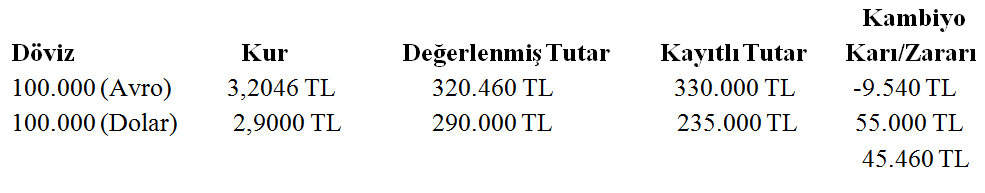 Yukarıdaki işlemlerin muhasebe kayıtları ise aşağıdaki gibi olacaktır: 
31.12.2015
ÖRNEK 2:(B) A.Ş.'nin 31.12.2015 tarihi itibariyle kasasında 250.000 Avro ve 500.000 ABD Doları bulunmaktadır. Şirketin kasasında bulunan 250.000 Avro'nun alındığı tarihteki kur olan 2,95 TL = 1 Avro kuru ile (250.000 x 2,95 =) 737.500 TL olarak, 500.000 ABD Doları'nın alındığı tarihteki kur olan 2,40 = 1 ABD Doları ile (500.000 x 2,40 =) 1.200.000 TL olarak kaydedilmiştir.
      
    31.12.2015 tarihi itibariyle Maliye Bakanlığı'nca ilan edilen efektif alış kurlarının (1 Avro = 3,2046 TL) ve (1 ABD Doları = 2,9000 TL) olduğu kabulü altında şirketin 31.12.2015 tarihi itibariyle döviz kasasında bulunan yabancı paralara ilişkin değerleme işlemleri şu şekilde olacaktır:
250.000 Avro'nun 31.12.2015 tarihi itibariyle değerlemeye esas efektif alış kuruyla değerlenmesi sonucu oluşan yeni değeri (250.000 x 3.2046 =) 801.150 TL'dir. Değerleme sonucu ortaya çıkan pozitif kur farkı olan (801.150 - 737.500 =) 63.650 TL'nin Kambiyo Karları hesabı vasıtasıyla dönem kazancının tespitinde gelir olarak dikkate alınması gerekmektedir.
 
500.000 ABD Doları'nın 31.12.2015 tarihi itibariyle değerlemeye esas efektif alış kuruyla değerlenmesi sonucu oluşan yeni değeri (500.000 x 2,9000 =) 1.450.000 TL'dir. Değerleme sonucu ortaya çıkan pozitif kur farkı olan (1.450.000 - 1.200.000 =) 250.000 TL'nin "Kambiyo Karları" hesabı vasıtasıyla dönem kazancının tespitinde gelir olarak dikkate alınması gerekmektedir.

Dolayısıyla, şirketin dönem sonu yabancı paraların değerlemesinde toplam kârı (63.650 + 250.000) 313.650 TL olacaktır. Şirketin kasasında bulunan yabancı paraların değerleme işlemlerine ilişkin yapılması gereken yevmiye defteri kayıtları şu şekilde olmalıdır:
31.12.2015
2.Alacak ve Borçların Değerlemesi
Alacak ve borç senetlerinin değerlemesinde, alacak veya borcun yabancı para cinsinden olup olmaması, senetli olup olmaması gibi hususlara dikkat etmek gerekir. Bunların yanı sıra, VUK'un 281 ve 285'inci maddelerinde birbirine paralel olarak yapılan değişiklikler sonrasında ise alacak veya borcun mevduat ve kredi sözleşmesine dayanıp dayanmadığına da bakmak gerekmektedir.
.
Senetsiz alacak ve borçlar, VUK'un 281 ve 285'inci maddeleri uyarınca mukayyet değerleriyle değerlenirler. Değerlenmesi gereken senetsiz alacak/borç döviz cinsinden ise ilk önce yabancı paralar gibi değerlemeye tabi tutulacak ve ortaya çıkan kur farkı geliri veya zararı gelir-gider hesaplarına intikal ettirildikten sonra, ortaya çıkan TL üzerinden değerle, aktifte/pasifte yer alacaktır.
     Kayıtlı değer de denilen mukayyet değer, bir iktisadi kıymetin muhasebe kayıtlarında gösterilen hesap değeridir(VUK md 265).
     Bir senetsiz alacağın/borcun mukayyet değerle değerlenmesi için mevduat veya kredi sözleşmelerinden kaynaklanan bir alacak/borç olmaması gerekmektedir.

     Diğer taraftan bankalar, bankerler ve sigorta şirketleri senetsiz alacaklarını/borçlarını tasarruf değeriyle değerlemek zorundadırlar. Ancak finansal kiralama şirketleri, faktoring şirketleri, borsa aracı kurumları, yatırım ortaklıkları; banka, banker veya sigorta şirketi sayılamayacağı için senetsiz alacaklarını/borçlarını mukayyet değerle değerlemek zorundadırlar.
     Tasarruf değeri, bir iktisadi kıymetin değerleme gününde sahibi için arz ettiği gerçek değerdir(VUK md 264).
2.1.Senetsiz Alacak ve Borçların Değerlemesi
2.2. Mevduat veya Kredi Sözleşmesine Dayalı Alacak ve Borçların Değerlemesi
Değerleme günü itibariyle vadesi gelmemiş mevduat veya kredi sözleşmesine dayalı alacak ve borçlar, VUK'un 281 ve 285'inci maddeleri uyarınca, değerleme gününe kadar hesaplanacak faizleriyle birlikte dikkate alınacaktır. Dolayısıyla değerleme günü itibariyle vadesi müteakip yıllara sarkan mevduat ve krediler için hesaplanan cari döneme isabet eden faiz tutarı, kazancın tespitinde gelir veya gider olarak dikkate alınabilecektir.
      
    Vergi Usul Kanunu'nda mevduat veya kredi sözleşmelerine dayanan alacak ve borçların değerleme gününe kadar hesaplanacak faizleriyle birlikte dikkate alınacağı hükmüne yer verilmekle birlikte faiz tutarının nasıl tespit edileceğine ilişkin olarak bir belirlemede bulunulmamıştır. Esas itibariyle, gerek vadeli mevduatta gerekse kredilerde uygulanacak faiz oranı başlangıçta bellidir. Dolayısıyla mevduat ve krediler için, belirlenen faiz oranı ve değerleme gününe kadar geçen süre dikkate alınarak hesaplanacak faiz tutarı, gelir ve gider olarak kazancın tespitinde dikkate alınacaktır.
Söz konusu mevduat ve kredinin döviz cinsinden olması durumunda ise; ilk önce Maliye Bakanlığı' nca tebliğ edilen kurlar üzerinden TL'ye çevrilmeli ortaya çıkan kur farkı gelir veya gideri kambiyo karı veya zararı olarak kaydedilmelidir. Bu işlemin ardından ise TL'ye çevrilmiş mevduat veya kredi tutarı üzerinden faiz hesaplanarak finansman geliri veya gideri şeklinde dönem kâr/zararıyla ilişkilendirilmek üzere kaydedilmelidir.
     
    Döviz cinsinden mevduat ve kredilerde iki defa değerleme yapılmaktadır. Bunlardan biri kur farkı değerlemesi diğeri ise faiz değerlemesidir.
     
     ÖRNEK 1:
     
     İki yıl geri ödemesiz, 5 yıl vadeli 200.000 Avro değerindeki bir kredinin faiz oranı yıllık % 10'dur. 03.07.2015 tarihi itibariyle alınan kredinin alış tarihindeki mukayyet değeri 597.980 TL'dir. Bu kredinin 31.12.2015 tarihi itibariyle değerlemesi ise aşağıdaki gibi yapılmalıdır:
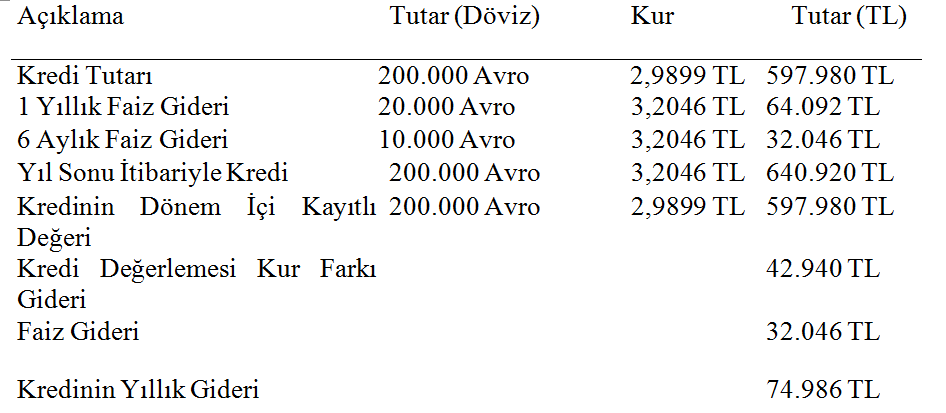 ÖRNEK 2:
     Hesap dönemi takvim yılı olan (A) Ltd. Şti.'nin (B) Bankası'na 10.08.2015 tarihinde 6 ay vadeli mevduat hesabı açtırması halinde, mevduat sözleşmesinden kaynaklanan alacak, hesap dönemi sonuna kadar hesaplanacak faiziyle birlikte dikkate alınacaktır. Alacakların değerlemesine ilişkin belirtilen bu örnekteki (B) Bankası da 10.08.2015 tarihinde açılan 6 ay vadeli mevduat hesabı için mevduat sözleşmesinden kaynaklanan borcunu hesap dönemi sonuna kadar (31.12.2015) hesapladığı faiziyle birlikte dikkate alacaktır.
     ÖRNEK 3: 
     (A) A.Ş. 01.08.2015 tarihinde (E) Bankası'nda yıllık % 10 faiz oranıyla 3.000.000 TL tutarında 1 yıllık mevduat hesabı açtırmıştır. Yapılan mevduat sözleşmesinden kaynaklanan bu alacak, hesap dönemi sonuna kadar hesaplanacak faiziyle birlikte dikkate alınacaktır.
     Söz konusu mevduat hesabına ilişkin 31.12.2015 tarihinde yapılması gereken muhasebe kayıtları ve hesaplamalar aşağıdaki gibi olacaktır;
31.12.2015 tarihi itibariyle hesaplanan kıst brüt faiz geliri: (3.000.000 x 10 x 153)/36500 = 125.753,42 TL'dir
2.3. Senetli Alacak ve Borçların Değerlemesi (Reeskont)
 
    Vadesi gelmemiş senede bağlı alacaklar/borçlar değerleme gününde ifade ettikleri değerleri ile değerlenebilirler. 64/2013-9 No.lu VUK sirkülerinde, ileri düzenleme tarihli (vadeli) çeklerin de reeskonta tabi tutulabileceği belirtilmiştir. Senede bağlı alacak ve borçlarda reeskont işleminin yapılıp yapılmaması mükellefin tercihine bırakılmıştır. Arzu eden mükellefler bu değerlemeyi yapabilecekleri gibi, bu senetlerini mukayyet değerleriyle de değerleyebilirler. Mevduat ve kredi sözleşmelerine bağlı alacakların/borçların değerlenmesi zorunlu iken senetli alacakların/borçların değerlemesi zorunluluğu bulunmamaktadır.
Bankalar, bankerler ve sigorta şirketleri senetsiz alacakları/borçları gibi senetli alacaklarını/borçlarını da mukayyet değerle değerleyemezler. Bu kurumlar, her türlü alacaklarını/borçlarını reeskonta tabi tutmakla mükelleftirler.
 
     Vadesi gelmemiş alacak /borç senetlerinin reeskont yoluyla değerlemesi yapılırken, senetlerin üzerinde belirtilmiş olan faiz oranının esas alınması gerekmektedir. Şayet senet üzerinde böylesi bir faiz oranı belirtilmemiş ise; TCMB'nin resmi iskonto oranı uygulanır.

     Yabancı para üzerinden senetlerin değerlemesi de benzer şekilde yapılmalıdır. Yabancı para üzerinden senetlerde sadece iki farklılık bulunmaktadır. Bunlardan ilki; yabancı para tutarının yabancı para cinsinden alacakların/borçların değerlenmesinde olduğu gibi Maliye Bakanlığının tebliğ ettiği döviz kuru üzerinden değerlenmesi gerekmektedir. Diğeri ise; faiz oranı olarak yine senet üzerindeki faiz oranının esas alınması gerekirken, senedin üzerinde faiz oranı belirtilmemişse, TCMB resmi iskonto oranının yerine Londra Bankalar Arası Faiz Oranı'nın (LIBOR) esas alınması gerekmektedir. (VUK md.280)
      
     Reeskont hesaplaması uygulandığı dönemler itibariyle bir bütün olarak algılanmalıdır. Bazı senetler reeskonta tabi tutulurken bazılarının reeskonta tabi tutulmaması gibi bir durum söz konusu olamaz.
Öte yandan 217 Seri No'lu GVK Genel Tebliği'ne göre; geçici vergi açısından reeskont yapılmış olması müteakip geçici vergi dönemlerinde veya hesap dönemine ilişkin kazancın hesaplanmasında da reeskont işleminin yapılmasını gerektirmemektedir. Örneğin, üç aylık kazancının tespitinde bu tür alacak ve borçlarını değerleme gününün kıymetine irca etmeyi tercih eden bir mükellef, dilerse altı aylık kazancının tespitinde senede bağlı alacak ve borçlarını değerleme gününün kıymetine irca etmeyebilecektir. Benzer şekilde bir yıl senetlerini reeskonta tabi tutan mükellefler takip eden yıl reeskont işlemi yapmayabilirler. Bir önceki yıl reeskonta tabi tutulmuş 2-3 yıllık bir senedin reeskonta tabi tutulması zorunluluğu bulunmamaktadır.

     Dönem sonu bilanço hesaplarında bulunan vadeli alacak ve borç senetlerini reeskont uygulamasına tabi tutan mükellefler, 31.12.2015 tarihinde (dönem sonunda) gelir (gider) kaydettikleri reeskont tutarlarını 01.01.2016 tarihinde (ertesi yılın dönem başında açılış kaydından sonra) gider (gelir) kaydetmek zorundadırlar.
Senedin Özellikleri:
     Reeskont işlemi için temel şart bir senedin olmasıdır. Bu senette bulunması gereken özellikler ise aşağıda belirtilmiştir:
     
    1.Sadece vadeli kambiyo senetleri reeskonta tabi tutulabilir. Bu senetler de poliçe, bonolar ve vadeli çeklerdir. Diğer yandan, senede bağlı olmayan alacaklar reeskont işlemine tabi tutulmayacağı gibi; kambiyo senedi niteliği taşımayan adi senetler de reeskont konusu yapılamayacaktır. Örneğin; kambiyo senedi ile temsil edilen bir alacak için reeskont işlemi yapılacağı halde; bu senede bağlı olarak ortaya çıkan ancak bu senette temsil edilemeyen alacaklar için (vade farkı, temerrüt faizi, tahsil masrafı gibi) reeskont yapılamayacaktır.
 
      
     2. Vadeli kambiyo senetlerinin vadesinin gelmemiş olması gerekmektedir. Çünkü reeskont, ancak gelecek dönemde tahsil edilebilecek veya ödenebilecek alacak veya borçlara uygulanabilir. Vade poliçe ve bonoların özelliklerindendir. Poliçe ve bonoda vadenin bulunmaması, senedin görüldüğünde (ibrazında) ödenmesini gerektirir. (6102 sayılı TTK md. 672, 777) Böylesi bir durumda ise vadeli ve/veya vadesi gelmemiş bir senetten bahsedilemeyeceğinden, vadesiz açık senetler reeskonta tabi tutulamaz.
3. Senetlerin değerleme gününde işletmenin aktifine kayıtlı olması gereklidir. İşletmenin aktifinde kayıtlı olmayan nazım hesaplarda takip edilen senetler reeskonta tabi olmazlar. Teminat senetlerinde her iki tarafın da senet üzerinde tam bir hakimiyeti bulunmadığı için her iki tarafın da aktiflerinde değil nazım hesaplarında takip edilmektedirler. Nazım hesaplarda takip edilen teminat senetlerini alan da veren de reeskonta tabi tutamaz. Emanete verilen senetler ise emanete verenin uhdesinde sayıldığından reeskonta tabi tutulabilirler. Tahsile verilen senetler tahsil edildikleri ana kadar vadeleri gelmedikleri müddetçe işletme aktifinde yer aldıkları için reeskonta tabi tutulurlar. Emanete ve tahsile verilen senetler işletme aktifinde yer almalarına rağmen nazım hesaplarda takip edilmesi reeskonta engel değildir. Faktoring şirketlerine verilen senetler alacağın devri olduğu için artık işletmenin aktifinden çıkmış faktoring şirketinin aktifine girmiştir. Vadesi gelmemiş bir senet için faktoring şirketinin ödemiş olduğu bedel karşılığında senet işletmenin aktifinden çıkmıştır. Dolayısıyla faktoring şirketine verilen senetler tahsile verilen bir senet olmadıkları için faktoring şirketinde reeskonta tabi tutulabilir.
 
      4. Alacak senetlerinin reeskonta tabi tutulabilmesi için, gelir yaratıcı ya da hasılat unsuru olması gereklidir. Çünkü reeskont gelir etkisi birden fazla yıla yayılan fakat tamamı vergiyi doğuran olayın meydana geldiği yılda hasılat yazılan gelirin (alacağın) gelecek dönemlere ait kısmının ayıklanması işlemidir. Bu nedenle, bir alacak senedinin reeskonta tabi tutulabilmesi için ilk önce bu alacağı doğuran bir teslim veya hizmetin bulunması ve bu teslim ve hizmet dolayısıyla elde edilen (tahakkuk eden) hasılatın dönem kazancına ilave edilmesi gerekmektedir. Konuya bu yönüyle de bakıldığında; gelir veya hasılat yaratıcı unsurları olmayan avans niteliğindeki senetler ile teminat amacıyla alınan teminat senetleri ve hatır senetleri reeskonta tabi tutulamazlar.
2.4. Reeskont Tutarının Hesaplanması ve Muhasebeleştirilmesi
 
     Gerek alacak gerekse borç senetlerinin reeskont tutarının hesaplaması iç iskonto yöntemi ile yapılmalıdır.
 
     İç iskonto, bir senedin halihazır değeri üzerinden hesaplanan iskontoya denilmektedir.
 
     İç iskonto yöntemi, senet üzerindeki vadeye kadar olan gün farkı ve faiz (iskonto) haddi dikkate alınarak senedin halihazır değeri üzerinden iskonto tutarı hesaplanması esasına dayanır ve aşağıdaki formül ile hesaplanır.(238 Sıra No.lu VUK Genel Tebliği)
 
 
 
     
       F: Hesaplanan iskonto tutarı	t: Senedin vadesine kalan gün sayısı
       A: Senedin nominal değeri	m: Faiz (iskonto) oranı
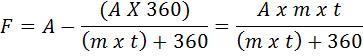 Dikkate alınacak faiz (iskonto) oranı, VUK'un 281 ve 285'inci maddeleri uyarınca,
 
     -Senette faiz oranı açıklanmışsa bu oran,

     -Faiz oranı açıklanmamış ise; Türk lirası senetlerde TCMB'nin kısa vadeli avans işlemlerinde uygulanan faiz oranı, yabancı para cinsinden senetlerde ise değerleme gününde geçerli olan Londra Bankalar Arası Faiz Oranı (LİBOR) esas alınacaktır (VUK md.280).
 
    Bu açıklamalardan da anlaşılacağı üzere; Türk parası cinsinden alacak ve borç senetlerinin reeskont işlemine tabi tutulmasında TCMB'ce "kısa vadeli avans işlemleri" için 14.12.2014 tarihinden itibaren belirlenen %10,50 (31.12.2016 tarihinde bu oran %9,75) faiz oranı dikkate alınmak suretiyle yukarıda belirtilen formüle göre hesaplama yapılacaktır.
ÖRNEK 1:
 
    Bir işletmede 31.12.2015 tarihinde; nominal değeri 25.000 TL değerleme gününden vadesine kalan gün sayısı 120 olan bir alacak senedi ile nominal değeri 33.000 TL değerleme gününden vadesine kalan gün sayısı 90 olan bir borç senedi bulunmaktadır. Senetlerin üzerinde faiz oranı bulunmamaktadır.
 
    İşletme alacak ve borç senetlerini reeskonta tabi tutmaya karar vermiş olup, reeskont tutarları ve buna ilişkin muhasebe kayıtları aşağıdaki gibidir.
 
     - Alacak  Senedi için:
   F=25.000-
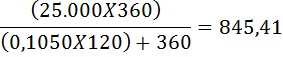 31.12.2015
01.01.2016
31.12.2015 tarihinde gider olarak kayıt edilen 845,41 TL tutarındaki reeskont tutarının 01.01.2016 tarihinde açılış kaydından sonra gelir olarak kayıt edilmesi gerekmektedir
- Borç senedi için;




    31.12.2015 tarihinde gelir olarak kayıt edilen 844,09 TL tutarındaki reeskont tutarının,
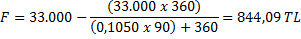 31.12.2015
01.01.2016
31.12.2014 tarihinde gelir olarak kaydedilen 844,09 TL reeskont tutarının 01.01.2016 tarihinde açılış kaydından sonra gider olarak kayıt edilmesi gerekmektedir.
ÖRNEK 2:İşletmenin 31.12.2015 tarihinde 180 gün vadeli 10.000 USD değerindeki borç senedinin üzerindeki faiz oranı %10 olarak belirtilmiştir. Bu senede ilişkin reeskont tutarı şöyle hesaplanacaktır. (31.12.2015 tarihinde kur 1 USD = 2,9631 TL olduğunu kabul edelim)




   476,19 x 2,9631 = 1411,00 TL 
   Bu senet için ayrılabilecek reeskont tutarı 1411,00 TL olmaktadır.
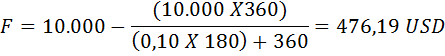 ÖRNEK 3:İşletmenin 31.12.2015 tarihinde 90 gün vadeli 200.000 USD değerinde alacak senedi olup, senette faiz oranı belirtilmemiştir. Ayrılacak reeskont tutarı aşağıdaki gibi hesaplanacaktır. (31.12.2015 tarihinde 90 gün vadeli LIBOR % 0,52575; kuru 1 USD = 2,9631 TL olarak kabul edelim.)



=262,53 USD
262,53 x 2,9631 = 777,90 TL

Bu senet için ayrılabilecek reeskont tutarı 777,90 TL olmaktadır.
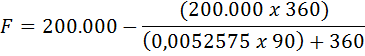 3. Peştemallıkların Değerlemesi
Peştemallık, bir ticari işletmenin bulunduğu yerin önemi, sahip olduğu şöhret, mevcut müşteri kitlesi ve benzeri unsurlara bağlı olarak bilanço değerlerine ilave olarak sahip olduğu değeri ifade eder.
 
     Bir işletme başarılı faaliyetlerinin sonucu olarak bilanço değerlerinin üzerinde ilave bir değere (peştemallığa) sahip olabilir. Ancak bu değeri, değerleme konusu yaparak bilançosuna dahil etmesi mümkün değildir. Bu değerler ancak işletmenin devri durumunda alan kişi tarafından değerleme konusu yapılabilir.
 
     Benzer şekilde işletme konumu son derece güzel olan işyerlerinin kiralamalarında, içindeki kiracının çıkarılması veya o yerin kiralanabilmesi amacıyla ödenen hava paraları, peştemallık niteliğinde bir harcamadır. Bu yönü ile peştemallık, maddi olmayan unsurların karşılığında fiilen yapılan bir harcamayı ifade etmektedir.
 
     Maddi olmayan bir unsuru ifade etmesine rağmen peştemallıklar, gayrimaddi haklardan farklıdırlar. Gayrimaddi haklar zilyetliğe konu olabildiklerinden alınabilmekte, satılabilmekte veya devredilebilmektedir. Ama peştemallığın alımı veya devri mümkün değildir
VUK'un 282'nci maddesine göre; gerçek ve tüzel kişilerde peştemallıklar mukayyet değeriyle değerlenir. Peştemallıkların aktifleştirilmesi zorunludur. Ancak peştemallıkların aktifleştirilmesi için VUK'un 313'üncü maddesindeki sınır olan 2017 yılı için 900 TL tutarının aşılması gerekir. Bu tutarı aşmayan peştemallıklar doğrudan gider yazılabilir.
 
    VUK'un 326'ncı maddesi hükmünde peştemallıkların beş yıl içerisinde eşit miktarlarda itfa edileceği belirtilmiştir. Bu nedenle de peştemallıkların azalan bakiyeler usulünde amortismana tabi tutulmaları mümkün değildir. Geçici vergi açısından ise yıllık olarak itfa edilecek tutardan ilgili döneme isabet eden kısım dikkate alınacaktır.